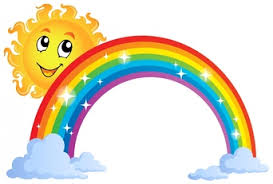 ΟΙ ΖΩΝΕΣ
ΟΙ ΖΩΝΕΣ
ΑΓΓΕΛΙΚΗ   ΤΣΑΜΠΟΥΡΑΚΗ
ΑΝΤΩΝΙΑ   ΓΕΩΡΓΑΛΛΗ
ΚΩΝΣΤΑΝΤΙΝΑ   ΜΑΚΑΤΣΑ
‘‘Ο Ι     Ζ Ω Ν Ε Σ’’
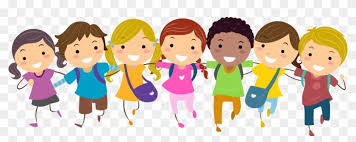 Οι ζωνεσ



Στόχοι απλουστευμένοι και κατανοητοί από τους ίδιους τους μαθητές

Ο μαθητής συμμετέχει ενεργά στη μάθηση και στη στοχοθεσία
Διασφαλίζεται η διαδικασία σε μια τάξη πολλών ταχυτήτων
Δίνονται  λύσεις στην εξατομικευμένη διδασκαλία
Προωθείται η αλληλοδιδακτική μέθοδος
Σε σύντομο χρονικό διάστημα οι μαθητές κατακτούν σταδιακά  μαθησιακούς στόχους
Βιώνουν  συναισθήματα επιτυχίας και χαράς
 Τονώνεται η αυτοπεποίθηση και η αυτοεικόνα  τους
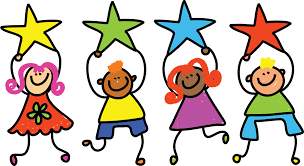 Διαφορετικά χρώματα ζωνών :

Στα διαφορετικά μαθήματα

            Σε διαφορετικές έννοιες - ενότητες του ίδιου μαθήματος
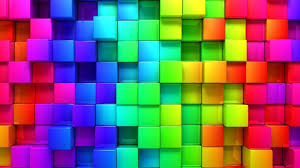 Οι χρωματιστές ζώνες εφαρμόζονται με τη βοήθεια του ‘‘Συμβουλίου της Τάξης’’ και σκιαγραφούν τη γενικότερη εικόνα  του μαθητή ως προς τη:


Συμμετοχικότητα

Επικοινωνία

Συνεργασία

Αλληλεγγύη

Πρωτοβουλία
ΔΗΜΙΟΥΡΓΙΑ  ΧΡΩΜΑΤΩΝ
Το χρώμα που τελειώνει μια τάξη είναι και το χρώμα που ξεκινάει η επόμενη. 
Α΄-Β΄: κόκκινη, άσπρη, κίτρινη και πορτοκαλί ζώνη
Γ΄: πορτοκαλί, ανοιχτό πράσινο, σκούρο πράσινο 
Δ΄: σκούρο πράσινο, μπλε ανοιχτό και μπλε σκούρο 
Ε΄: μπλε σκούρο, καφέ ανοιχτό και καφέ σκούρο
Στ΄: καφέ σκούρο, μωβ (βιολετί) και μαύρο
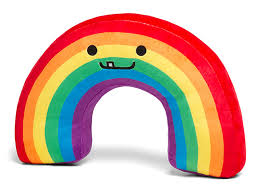 Οι αποχρώσεις μας βοηθούν στην περίπτωση που σε κάποια δεξιότητα έχουμε πολλούς στόχους και θα θέλαμε να τους μοιράσουμε καλύτερα.

Το σημαντικό είναι να συγχρονιστούμε στα χρώματα που ξεκινάει μια τάξη για να έχουμε έναν κοινό κώδικα επικοινωνίας.
ΚΟΚΚΙΝΟ(ΝΗΠΙΑΓΩΓΕΙΟ-ΑΡΧΗ Α΄ΤΑΞΗΣ)Ξέρω να διαβάζω να μετράω , να γράφω και να κάνω τα αθροίσματα μέχρι το 10.
ΛΕΥΚΟ (Α΄ΤΑΞΗ)

Ξέρω να βάζω στη σειρά, να συγκρίνω τους αριθμούς από 0-10.
Ξέρω να προσθέτω και να αναλύω τους αριθμούς μέχρι το 10.
Ξέρω τους αριθμούς που δείχνουν τη θέση σε μια σειρά.
Ξέρω να βρίσκω τα διπλά αθροίσματα των αριθμών μέχρι το 10.
ΚΙΤΡΙΝΟ ΑΝΟΙΚΤΟ (Α΄ ΤΑΞΗ)

Ξέρω να μετράω, να διαβάζω, να γράφω και να βάζω στη σειρά τους αριθμούς μέχρι το 50.
Ξέρω να ξεχωρίζω μονάδες από δεκάδες.
Ξέρω να προσθέτω, να βρίσκω το συμπλήρωμα (ζευγάρια ενός αριθμού) και να αφαιρώ.
Ξέρω να ξεχωρίζω τα σημαδάκια +,-.
Ξέρω να ανεβαίνω και να κατεβαίνω  2-2,  5-5,     10-10 από το 0-50.
ΚΙΤΡΙΝΟ ΣΚΟΥΡΟ (Β΄ΤΑΞΗ)

Ξέρω να γράφω, να διαβάζω και να βάζω σε σειρά τους αριθμούς μέχρι το 100.
Ξέρω να αναλύω, να συγκρίνω και να ξεχωρίζω τις μονάδες από τις δεκάδες στους αριθμούς μέχρι το 100.
Ξέρω την προπαίδεια του 2,του 5 και του 10.
Ξέρω την προπαίδεια του 3, 4.
Ξέρω να κατεβαίνω (μετράω αντίστροφα) 1-1, 2-2, 5-5 από το 100-0.
Ξέρω να υπολογίζω με το νου και να εκτιμώ (να βρίσκω ακριβώς ) αθροίσματα.
ΠΟΡΤΟΚΑΛΙ ΖΩΝΗ(ΤΕΛΟΣ Β΄- ΑΡΧΕΣ Γ΄ΤΑΞΗΣ)

Μαθαίνω να μετατρέπω, να πλαισιώνω και να συγκρίνω αριθμούς από το 0-100.
Ξέρω να κατασκευάζω διψήφιους αριθμούς  μικρότερους του 50.
Ξέρω να βρίσκω τα διπλάσια και τα μισά των αριθμών μέχρι το100.
Μαθαίνω με πολλούς τρόπους προσθέσεις και αφαιρέσεις μέχρι το 100.
ΠΡΑΣΙΝΟ ΑΝΟΙΚΤΟ (Γ΄ΤΑΞΗ)

Ξέρω να απαγγέλλω, να διαβάζω, να γράφω και να βάζω στη σειρά τους φυσικούς αριθμούς μέχρι το 1000.
Ξέρω να εκτελώ τις πράξεις της πρόσθεσης, της αφαίρεσης και του πολλαπλασιασμού με αριθμούς έως το 100.
Ξέρω να κάνω πρόσθεση με κρατούμενο και αφαίρεση με δανεικό.
ΠΡΑΣΙΝΟ ΣΚΟΥΡΟ (Γ΄ΤΑΞΗ)

Ξέρω να μετατρέπω, να συγκρίνω και να πλαισιώνω αριθμούς μέχρι το 1000.
Ξέρω  να χρησιμοποιώ την αντιμεταθετική και προσεταιριστική ιδιότητα στην πρόσθεση και τον πολλαπλασιασμό.
Μαθαίνω τη διαίρεση ως αφαίρεση 
Μαθαίνω τις προπαίδειες του 6,7,8,9,11.
Ξέρω να μετράω αντίστροφα 2-2, 5-5, 100-100 μέχρι το 1000.
ΠΡΑΣΙΝΟ ΣΚΟΥΡΟ – ΜΠΛΕ ΑΝΟΙΧΤΟ   (Δ΄ΤΑΞΗ)
Ξέρω να κάνω προσθέσεις και αφαιρέσεις με κρατούμενο.
Ξέρω να διαβάζω, να γράφω και να μετατρέπω αριθμούς μέχρι το 1.000.000.
Ξέρω να συγκρίνω, να βάζω σε σειρά και να πλαισιώνω τους αριθμούς μέχρι το 1.000.000.
Ξέρω να πολλαπλασιάζω με πολλούς τρόπους και πολλά ψηφία.
Ξέρω να διαιρώ με πολλούς τρόπους και με υπόλοιπο.
Ξέρω να πολλαπλασιάζω δεκαδικούς αριθμούς με 10, 100, 1000.
ΜΠΛΕ ΣΚΟΥΡΟ  (Δ΄ΤΑΞΗ)

Ξέρω να διαβάζω, να γράφω και να βάζω σε σειρά τους δεκαδικούς αριθμούς μέχρι το 100.
Ξέρω να τους συγκρίνω και να τους εντάσσω σε σχέση με δύο ακέραιους.
Ξέρω να υπολογίζω με συμμιγείς και δεκαδικούς.
Ξέρω να πολλαπλασιάζω με τριψήφιο πολλαπλασιαστή.
Ξέρω να διαιρώ με διψήφιο διαιρέτη.
ΜΠΛΕ ΣΚΟΥΡΟ- ΚΑΦΕ ΑΝΟΙΧΤΟ (Ε΄ΤΑΞΗ)
Ξέρω να απαγγέλλω, να διαβάζω, να γράφω, να διατάσσω και να πλαισιώνω φυσικούς αριθμούς μέχρι το 1.000.000.000, κλασματικούς και δεκαδικούς αριθμούς.
Ξέρω να αναγνωρίζω την αξία της θέσης των αριθμών στο δεκαδικό σύστημα αρίθμησης.
Ξέρω να στρογγυλοποιώ τους αριθμούς και να εκτιμώ αποτελέσματα πράξεων.
Ξέρω να εκτελώ τις πράξεις της πρόσθεσης, της αφαίρεσης, του πολλαπλασιασμού και της διαίρεσης φυσικών, κλασματικών και δεκαδικών αριθμών.
ΚΑΦΕ ΣΚΟΥΡΟ (Ε΄ΤΑΞΗ)
Ξέρω να εκτελώ πρόσθεση και αφαίρεση συμμιγών αριθμών.
Μαθαίνω να βρίσκω το μέσο όρο.
Μαθαίνω να εκφράζω το μέρος μιας ποσότητας ως ποσοστό επί τοις εκατό%.
Ξέρω να αναγνωρίζω τους αντίστροφους αριθμούς.
Μαθαίνω να βρίσκω τους διαιρέτες των αριθμών και το Ε.Κ.Π. τους.
ΚΑΦΕ ΣΚΟΥΡΟ – ΜΩΒ (ΒΙΟΛΕΤΙ)        (ΣΤ΄ΤΑΞΗ)
Ξέρω να συγκρίνω και να μετατρέπω δεκαδικούς  σε κλάσματα και αντίστροφα.
Μαθαίνω να κάνω πράξεις σε μεικτές αριθμητικές παραστάσεις.
Μαθαίνω να βρίσκω το Μ.Κ.Δ. 
Ξέρω ποιοι αριθμοί διαιρούνται με 2,3,4,5,9,10,25.
ΜΑΥΡΟ   ( ΣΤ΄ΤΑΞΗ)
Μαθαίνω τους πρώτους και σύνθετους αριθμούς και να αναλύω έναν αριθμό σε γινόμενο πρώτων παραγόντων.
Ξέρω να διαβάζω, να γράφω και να υπολογίζω τις δυνάμεις ενός αριθμού.
Ξέρω να βρίσκω το ανάπτυγμα ενός αριθμού με βάση τις δυνάμεις του 10.
Μαθαίνω να βρίσκω τον άγνωστο x σε αριθμητικές παραστάσεις.
Ευχαριστούμε 
για την προσοχή 
σας !!!
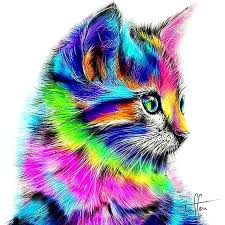